The Memory Hierarchy15-213/14-513/15-513: Introduction to Computer Systems9th Lecture,  September 27, 2022
Instructors: 
Dave Andersen (15-213)
Zack Weinberg (15-213)
Brian Railing (15-513)
David Varodayan (14-513)
Announcements
Attack lab due this Thursday September 29
Today
The memory abstraction
RAM : main memory building block
Locality of reference
The memory hierarchy
Storage technologies and trends
Writing & Reading Memory
Write
Transfer data from CPU to memorymovq %rax, 8(%rsp)
“Store” operation

Read
Transfer data from memory to CPUmovq 8(%rsp), %rax
“Load” operation
From 5th lecture
Memory Controller
Main
memory
Modern Connection between CPU and Memory
ALU
A bus is a collection of parallel wires that carry address, data, and control signals.
Buses are typically shared by multiple devices.
CPU chip
Register file
Memory bus
x
A
Memory Controller
ALU
Memory Read Transaction (1)
CPU places address A on the memory bus.
Register file
Load operation: movq A, %rax
%rax
Main memory
0
A
x
x
Memory Controller
ALU
Memory Read Transaction (2)
Main memory reads A from the memory bus, retrieves word x, and places it on the bus.
Register file
Load operation: movq A, %rax
%rax
Main memory
0
A
x
x
Memory Controller
ALU
Memory Read Transaction (3)
CPU reads word x from the bus and copies it into register %rax.
Register file
Load operation: movq A, %rax
%rax
Main memory
0
A
y
A
Memory Controller
ALU
Memory Write Transaction (1)
CPU places address A on bus. Main memory reads it and waits for the corresponding data word to arrive.
Register file
Store operation: movq %rax, A
%rax
Main memory
0
A
y
y
Memory Controller
ALU
Memory Write Transaction (2)
CPU places data word y on the bus.
Register file
Store operation: movq %rax, A
%rax
Main memory
0
A
y
y
Memory Controller
ALU
Memory Write Transaction (3)
Main memory reads data word y from the bus and stores it at address A.
Register file
Store operation: movq %rax, A
%rax
Main memory
0
A
Today
The memory abstraction
RAM : main memory building block
Locality of reference
The memory hierarchy
Storage technologies and trends
Random-Access Memory (RAM)
Key features
RAM is traditionally packaged as a chip.
or embedded as part of processor chip
Basic storage unit is normally a cell (one bit per cell).
Multiple RAM chips form a memory.

RAM comes in two varieties:
SRAM (Static RAM)
DRAM (Dynamic RAM)
RAM Technologies
DRAM




1 Transistor + 1 capacitor / bit
Capacitor oriented vertically
Must refresh state periodically
SRAM



6 transistors / bit
Holds state indefinitely
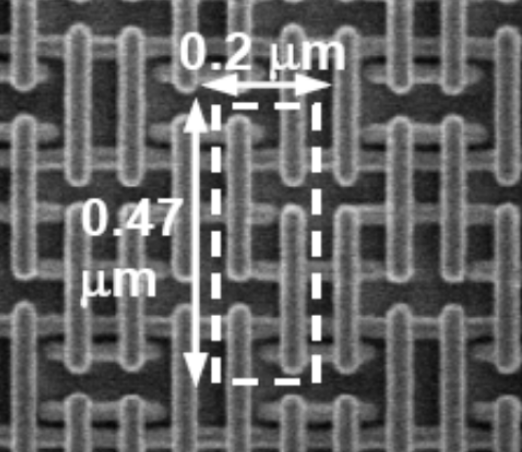 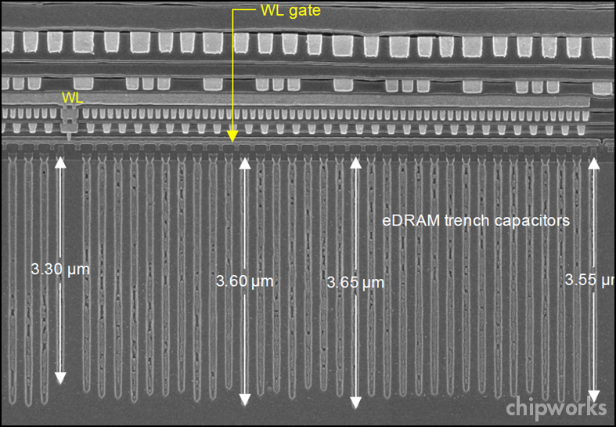 SRAM vs DRAM Summary
Trans.	Access	Needs	Needs		
	per bit	 time	refresh?	EDC?	Cost	Applications

SRAM	6 or 8	1x	No	Maybe	100x	Cache memories

DRAM	1	10x	Yes	Yes	1x	Main memories,
						frame buffers
EDC: Error detection and correction
Trends
SRAM scales with semiconductor technology
Reaching its limits
DRAM scaling limited by need for minimum capacitance
Aspect ratio limits how deep can make capacitor
Also reaching its limits
Enhanced DRAMs (Hidden Slide, Extra Detail for Modern Systems)
Operation of DRAM cell has not changed since its invention
Commercialized by Intel in 1970. 
DRAM cores with better interface logic and faster I/O :
Synchronous DRAM (SDRAM)
Uses a conventional clock signal instead of asynchronous control

Double data-rate synchronous DRAM (DDR SDRAM)
Double edge clocking sends two bits per cycle per pin
Different types distinguished by size of small prefetch buffer:
DDR (2 bits), DDR2 (4 bits), DDR3 (8 bits), DDR4 (16 bits)
By 2010, standard for most server and desktop systems
Intel Core i7 supports DDR3 and DDR4 SDRAM
Conventional DRAM Organization
Memory
controller
d x w DRAM:
d⋅ w total bits organized as d supercells of size w bits
16 x 8 DRAM chip
cols
0
1
2
3
2 bits
/
0
addr
1
rows
2
supercell
(2,1)
(to/from cores)
3
8 bits
/
data
Internal row buffer
Reading DRAM Supercell (2,1)
Step 1(a): Row access strobe (RAS) selects row 2.
Step 1(b): Row 2 copied from DRAM array to row buffer.
Memory
controller
16 x 8 DRAM chip
Cols
0
1
2
3
RAS = 2
2
/
0
addr
1
Rows
2
3
8
/
data
Internal row buffer
To Cores
Reading DRAM Supercell (2,1)
supercell 
(2,1)
supercell 
(2,1)
Step 2(a): Column access strobe (CAS) selects column 1.
Step 2(b): Supercell (2,1) copied from buffer to data lines, and eventually back to the CPU.
Step 3: All data written back to row to provide refresh
Memory
controller
16 x 8 DRAM chip
Cols
0
1
2
3
CAS = 1
2
/
0
addr
1
Rows
2
3
8
/
data
Internal row buffer
63
63
56
56
55
55
48
48
47
47
addr (row = i, col = j)
40
40
39
39
32
32
31
31
24
24
23
23
16
16
15
15
8
8
7
7
0
0
64-bit word
64-bit word main memory address A
Memory Modules
bits
56-63
bits
48-55
bits
40-47
bits
32-39
bits
24-31
bits
16-23
bits
8-15
bits
0-7
: supercell (i,j)
DRAM 0
64 MB  
memory module
consisting of
eight 8Mx8 DRAMs
DRAM 7
Memory
controller
Today
The memory Abstraction
DRAM : main memory building block
Locality of reference
The memory hierarchy
Storage technologies and trends
The CPU-Memory Gap
The gap widens between DRAM, disk, and CPU speeds.
Disk
SSD
DRAM
CPU
Locality to the Rescue!
The key to bridging this CPU-Memory gap is an important property of computer programs known as locality.
Locality
Principle of Locality: Many Programs tend to use data and instructions with addresses near or equal to those they have used recently.

Temporal locality:  
Recently referenced items are likely to be referenced again in the near future

Spatial locality:  
Items with nearby addresses tend to be referenced close together in time
Locality Example
sum = 0;
for (i = 0; i < n; i++)
	sum += a[i];
return sum;
Spatial or Temporal
Locality?
Data references
Reference array elements in succession (stride-1 reference pattern).
Reference variable sum each iteration.
Instruction references
Reference instructions in sequence.
Cycle through loop repeatedly.
spatial
temporal
spatial
temporal
Hint: array layout is row-major order
a
[0]
[0]
a
[1]
[0]
a
[0]
[N-1]
a
[1]
[N-1]
a
[M-1]
[0]
a
[M-1]
[N-1]
•  •  •
• • •
• • •
• • •
Qualitative Estimates of Locality
Claim: Being able to look at code and get a qualitative sense of its locality is a key skill for a professional programmer.
Question: Does this function have good locality with respect to array a?
int sum_array_rows(int a[M][N])
{
    int i, j, sum = 0;

    for (i = 0; i < M; i++)
        for (j = 0; j < N; j++)
            sum += a[i][j];
    return sum;
}
Answer: yes
a
[0]
[N-1]
a
[1]
[N-1]
a
[M-1]
[0]
a
[M-1]
[N-1]
a
[0]
[0]
a
[1]
[0]
•  •  •
• • •
• • •
• • •
Locality Example
Question: Does this function have good locality with respect to array a?
int sum_array_cols(int a[M][N])
{
    int i, j, sum = 0;

    for (j = 0; j < N; j++)
        for (i = 0; i < M; i++)
            sum += a[i][j];
    return sum;
}
Answer: no, unless…
M is very small
Locality Example
Question: Can you permute the loops so that the function scans the 3-d array a with a stride-1 reference pattern (and thus has good spatial locality)?
int sum_array_3d(int a[M][N][N])
{
    int i, j, k, sum = 0;

    for (i = 0; i < N; i++)
        for (j = 0; j < N; j++)
            for (k = 0; k < M; k++)
                sum += a[k][i][j];
    return sum;
}
Answer: make j the inner loop
Today
The memory abstraction
DRAM : main memory building block
Storage technologies and trends
Locality of reference
The memory hierarchy
Memory Hierarchies
Some fundamental and enduring properties of hardware and software:
Fast storage technologies cost more per byte, have less capacity, and require more power (heat!). 
The gap between CPU and main memory speed is widening.
Well-written programs tend to exhibit good locality.

These properties complement each other well for many types of programs.

They suggest an approach for organizing memory and storage systems known as a memory hierarchy.
Example Memory      Hierarchy
L0:
Regs
CPU registers hold words retrieved from the L1 cache.
Smaller,
faster,
and 
costlier
(per byte)
storage 
devices
L1 cache 
(SRAM)
L1:
L1 cache holds cache lines retrieved from the L2 cache.
L2 cache 
(SRAM)
L2:
L2 cache holds cache lines
 retrieved from L3 cache.
L3 cache 
(SRAM)
L3:
L3 cache holds cache lines
 retrieved from main memory.
Larger,  
slower, 
and 
cheaper 
(per byte)
storage
devices
L4:
Main memory
(DRAM)
Main memory holds disk blocks retrieved from local disks.
Local secondary storage
(local disks)
L5:
Local disks hold files retrieved from disks 
on remote servers.
Remote secondary storage
(e.g., Web servers)
L6:
Caches
Cache: A smaller, faster storage device that acts as a staging area for a subset of the data in a larger, slower device.
Fundamental idea of a memory hierarchy:
For each k, the faster, smaller device at level k serves as a cache for the larger, slower device at level k+1.
Why do memory hierarchies work?
Because of locality: programs tend to access the data at level k more often than they access the data at level k+1. 
Thus, the storage at level k+1 can be slower, and thus larger and cheaper per bit.
Big Idea (Ideal):  The memory hierarchy creates a large poolof storage that costs as much as the cheap storage near the bottom, but that serves data to programs at the rate of the fast storage near the top.
0
1
2
3
4
5
6
7
8
9
10
11
12
13
14
15
8
9
14
3
4
4
4
10
10
10
General Cache Concepts
Smaller, faster, more expensive
memory caches a  subset of
the blocks
Cache
Data is copied in block-sized transfer units
Larger, slower, cheaper memory
viewed as partitioned into “blocks”
Memory
0
1
2
3
4
5
6
7
8
9
10
11
12
13
14
15
8
9
14
3
14
General Cache Concepts: Hit
Data in block b is needed
Request: 14
Block b is in cache:
Hit!
Cache
Memory
0
1
2
3
4
5
6
7
8
9
10
11
12
13
14
15
8
9
14
3
12
12
12
General Cache Concepts: Miss
Data in block b is needed
Request: 12
Block b is not in cache:
Miss!
Cache
Block b is fetched from
memory
Request: 12
Block b is stored in cache
Placement policy:determines where b goes
Replacement policy:determines which blockgets evicted (victim)
Memory
General Caching Concepts: 3 Types of Cache Misses
Cold (compulsory) miss
Cold misses occur because the cache starts empty and this is the first reference to the block.
Capacity miss
Occurs when the set of active cache blocks (working set) is larger than the cache.
Conflict miss
Most caches limit blocks at level k+1 to a small subset (sometimes a singleton) of the block positions at level k.
E.g. Block i at level k+1 must be placed in block (i mod 4) at level k.
Conflict misses occur when the level k cache is large enough, but multiple data objects all map to the same level k block.
E.g. Referencing blocks 0, 8, 0, 8, 0, 8, ... would miss every time.
Hardware MMU
0
On-Chip TLB
Address translations
TLB
Web browser
10,000,000
Local disk
Web pages
Browser cache
Web cache
Network buffer cache
Buffer cache
Virtual Memory
L2 cache
L1 cache
Registers
Web pages
Parts of files
Parts of files
4-KB pages
64-byte blocks
64-byte blocks
4-8 byte words
Web proxy server
1,000,000,000
Remote server disks
OS
100
Main memory
Hardware
4
On-Chip L1
Hardware
10
On-Chip L2
NFS client
10,000,000
Local disk
Hardware + OS
100
Main memory
Compiler
0
CPU core
Disk cache
Disk sectors
Disk controller
100,000
Disk firmware
Where is it Cached?
Cache Type
What is Cached?
Managed By
Latency (cycles)
Examples of Caching in the Mem. Hierarchy
Quiz
https://canvas.cmu.edu/courses/30386/quizzes
Today
The memory abstraction
RAM : main memory building block
Locality of reference
The memory hierarchy
Storage technologies and trends
Storage Technologies
Nonvolatile (Flash) Memory




Store as persistent charge
Implemented with 3-D structure
100+ levels of cells
3-4 bits data per cell
Magnetic Disks





Store on magnetic medium
Electromechanical access
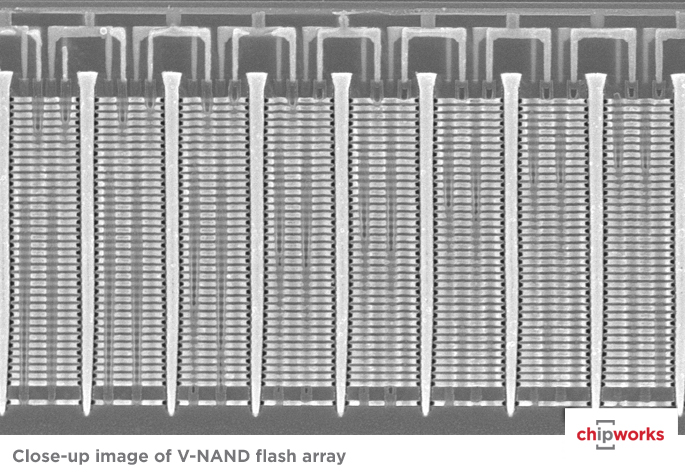 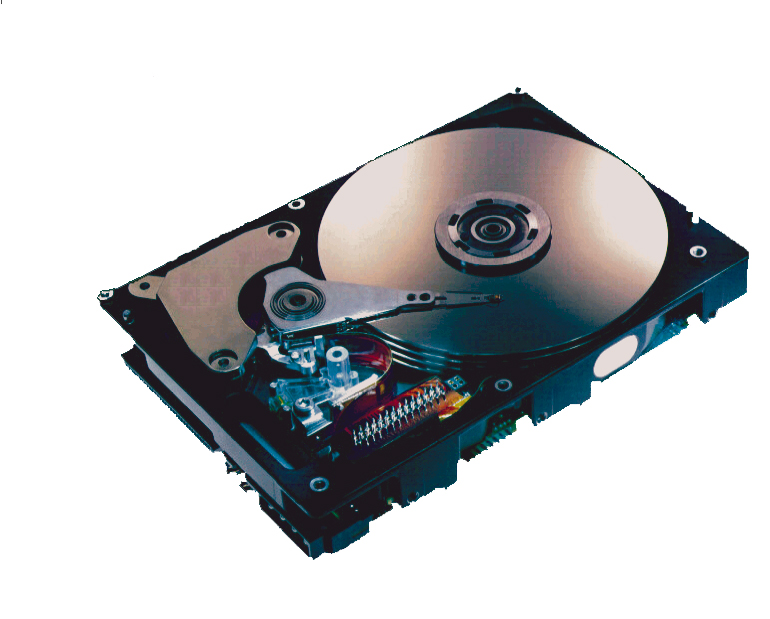 What’s Inside A Disk Drive?
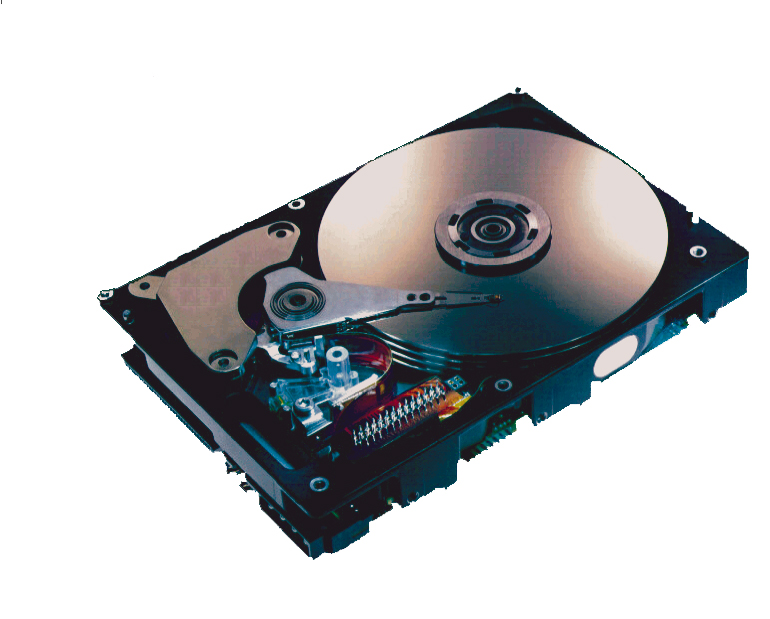 Spindle
Arm
Platters
Actuator
Electronics
(including a 
processor 
and memory!)
SCSI
connector
Image courtesy of Seagate Technology
Spindle
Disk Geometry
Disks consist of platters, each with two surfaces.
Each surface consists of concentric rings called tracks.
Each track consists of sectors separated by gaps.
Tracks
Surface
Track k
Gaps
Sectors
Tracks
Disk Capacity
Capacity: maximum number of bits that can be stored.
Vendors express capacity in units of gigabytes (GB) or terabytes (TB),  where 1 GB = 109 Bytes and 1 TB = 1012 Bytes 
Capacity is determined by these technology factors:
Recording density (bits/in): number of bits that can be squeezed into a 1 inch segment of a track.
Track density (tracks/in): number of tracks that can be squeezed into a 1 inch radial segment.
Areal density (bits/in2): product of recording and track density.
The read/write head
is attached to the end
of the arm and flies over
the disk surface on
a thin cushion of air.
By moving radially, the arm can position the read/write head over any track.
spindle
spindle
spindle
spindle
spindle
Disk Operation (Single-Platter View)
The disk surface 
spins at a fixed
rotational rate
Disk Operation (Multi-Platter View)
Read/write heads 
move in unison
from cylinder to cylinder
Arm
Spindle
Disk Access – Service Time Components
After BLUE read
Seek for RED
Rotational latency
After RED read
Data transfer
Seek
Rotational 
latency
Data transfer
[Speaker Notes: Goal:
	Show the inefficeincy of current disk requests.
Conveyed Ideas:
	Rotational latency is wasted time that can be used to service tasks
Background Information:
	None.
Slide Background:
	None.

Kill text and arrows]
Disk Access Time
Average time to access some target sector approximated by:
Taccess  =  Tavg seek +  Tavg rotation + Tavg transfer 
Seek time (Tavg seek)
Time to position heads over cylinder containing target sector.
Typical  Tavg seek is 3—9 ms
Rotational latency (Tavg rotation)
Time waiting for first bit of target sector to pass under r/w head.
Tavg rotation = 1/2 x 1/RPMs x 60 sec/1 min
Typical rotational rate = 7,200 RPMs
Transfer time (Tavg transfer)	
Time to read the bits in the target sector.
Tavg transfer = 1/RPM x 1/(avg # sectors/track) x 60 secs/1 min
time for one rotation (in minutes)
fraction of a rotation to be read
Disk Access Time Example
Given:
Rotational rate = 7,200 RPM
Average seek time = 9 ms
Avg # sectors/track = 400
Derived:
Tavg rotation = 1/2 x (60 secs/7200 RPM) x 1000 ms/sec = 4 ms
Tavg transfer = 60/7200 x 1/400 x 1000 ms/sec = 0.02 ms
Taccess  = 9 ms + 4 ms + 0.02 ms
Important points:
Access time dominated by seek time and rotational latency.
First bit in a sector is the most expensive, the rest are free.
SRAM access time is about  4 ns/doubleword, DRAM about  60 ns
Disk is about 40,000 times slower than SRAM, 
2,500 times slower than DRAM.
USB
controller
Disk 
controller
Graphics
adapter
I/O 
bridge
Bus interface
Main
memory
Disk
I/O Bus
ALU
CPU chip
Register file
System bus
Memory bus
I/O bus
Expansion slots for
other devices such
as network adapters.
Mouse
Keyboard
Monitor
USB
controller
Disk 
controller
Graphics
adapter
Bus interface
Main
memory
Disk
ALU
Reading a Disk Sector (1)
CPU chip
CPU initiates a disk read by writing a command, logical block number, and destination memory address to a port (address) associated with disk controller.
Register file
I/O bus
keyboard
mouse
Monitor
USB
controller
Disk 
controller
Graphics
adapter
Bus interface
Main
memory
Disk
ALU
Reading a Disk Sector (2)
CPU chip
Disk controller reads the sector and performs a direct memory access (DMA) transfer into main memory.
Register file
I/O bus
Mouse
Keyboard
Monitor
USB
controller
Disk 
controller
Graphics
adapter
Bus interface
Main
memory
Disk
ALU
Reading a Disk Sector (3)
CPU chip
When the DMA transfer completes, the disk controller notifies the CPU with an interrupt (i.e., asserts a special “interrupt” pin on the CPU).
Register file
I/O bus
Mouse
Keyboard
Monitor
Nonvolatile Memories
DRAM and SRAM are volatile memories
Lose information if powered off.
Nonvolatile memories retain value even if powered off
Read-only memory (ROM): programmed during production
Electrically eraseable PROM (EEPROM): electronic erase capability
Flash memory: EEPROMs, with partial (block-level) erase capability
Wears out after about 100,000 erasings
3D XPoint (Intel Optane) & emerging NVMs
New materials

Uses for Nonvolatile Memories
Firmware programs stored in a ROM (BIOS, controllers for disks, network cards, graphics accelerators, security subsystems,…)
Solid state disks (replacing rotating disks)
Disk caches
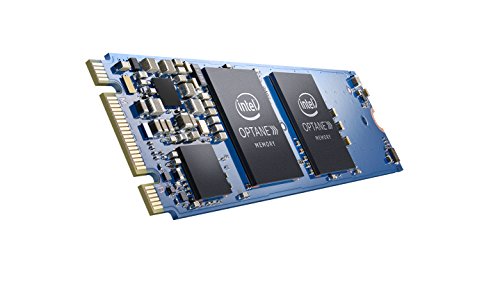 Flash 
translation layer
DRAM
Buffer
Page P-1
Page P-1
Page 0
Page 1
Page 0
Page 1
Solid State Disks (SSDs)
I/O bus
Requests to read and 
write logical disk blocks
Solid State Disk (SSD)
Flash memory
Block 0
Block  B-1
…
…
…
Pages: 512KB to 4KB, Blocks: 32 to 128 pages
Data read/written in units of pages. 
Page can be written only after its block has been erased.
A block wears out after about 10,000 repeated writes.
SSD Performance Characteristics
Benchmark of Samsung 970 EVO Plus




Sequential access faster than random access
Common theme in the memory hierarchy
DQ = deep queue, issuing many concurrent reads (latency hurts!)
Random writes are tricky
Erasing a block takes a long time (~1 ms), but the SSD has a pool of pre-erased blocks
Modifying a block page requires all other pages to be copied to new block.
But the SSD has a write cache that it accumulates writes into…
https://ssd.userbenchmark.com/SpeedTest/711305/Samsung-SSD-970-EVO-Plus-250GB
Sequential read throughput   2,221 MB/s	 Sequential write tput	1,912 MB/s
Random ST throughput	         61.7 MB/s	 Random write tput	      165 MB/s
Random DQ throughput            947  MB/s      Random DQ write               1028 MB/s
SSD Tradeoffs	vs Rotating Disks
Advantages 
No moving parts  faster, less power, more rugged

Disadvantages
Have the potential to wear out 
Mitigated by “wear leveling logic” in flash translation layer
E.g. Samsung 940 EVO Plus guarantees 600 writes/byte of writes before they wear out
Controller migrates data to minimize wear level
In 2022, about 4-5 times more expensive per byte
And, relative cost will keep dropping
Where are are rotating disks still used?
Bulk storage – video, huge datasets / databases, etc.
Cheap storage – desktops.
Summary
The speed gap between CPU, memory and mass storage continues to widen.

Well-written programs exhibit a property called locality.

Memory hierarchies based on caching close the gap by exploiting locality.

Flash memory progress outpacing all other memory and storage technologies (DRAM, SRAM, magnetic disk)
Able to stack cells in three dimensions
Supplemental slides
Storage Trends
SRAM
Metric		1985	1990	1995	2000	2005	2010	2015	2015:1985

$/MB		2,900	320	256	100	75	60	320	116
access (ns)	150	35	15	3	2	1.5	200	115
DRAM
Metric		1985	1990	1995	2000	2005	2010	2015	2015:1985

$/MB		880	100	30	1	0.1	0.06	0.02	44,000
access (ns)	200	100	70	60	50	40	20	10
typical size (MB) 	0.256	4	16	64	2,000	8,000	16.000	62,500
Disk
Metric		1985	1990	1995	2000	2005	2010	2015	2015:1985

$/GB		100,000	8,000	300	10	5	0.3	0.03	3,333,333
access (ms)	75	28	10	8	5	3	3	25
typical size (GB) 	0.01	0.16	1	20	160	1,500	3,000	300,000
CPU Clock Rates
Inflection point in computer history
when designers hit the “Power Wall”
1985	1990	1995	2003	2005	2010	2015	2015:1985

CPU	 80286	80386	Pentium	P-4	Core 2	Core i7(n)	Core i7(h)	

Clock 
rate (MHz) 6	20	150	3,300	2,000	2,500	3,000	500

Cycle 
time (ns)	166	50	6	0.30	0.50	0.4	0.33	500

Cores	 1  	1	1	1	2	4	4	4

Effective
cycle 	166	50	6	0.30	0.25	0.10	0.08	2,075
time (ns)
(n) Nehalem processor
(h) Haswell processor